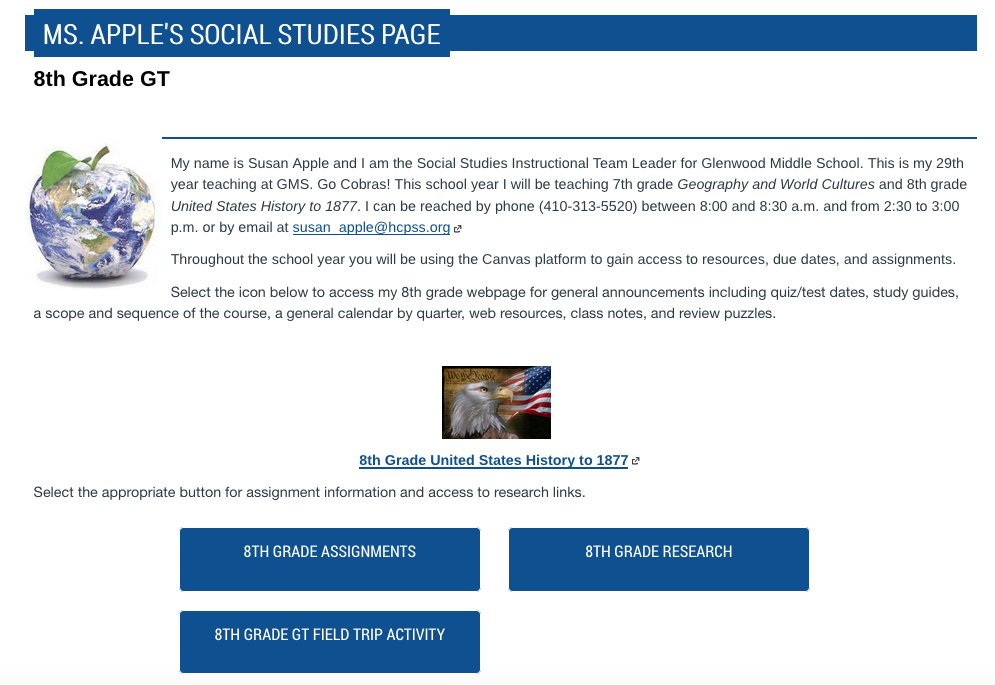 HCPSS Connect
https://www.hcpss.me/

GMS’ Phone Number
410-313-5520
Planning Period: 8:00 to 8:30

Email
susan_apple@hcpss.org
I check email at 2:30 pm

Students may see me for additional help during homeroom and Wednesday’s Advisory Period
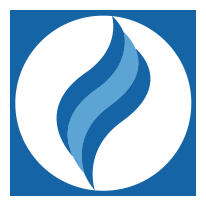 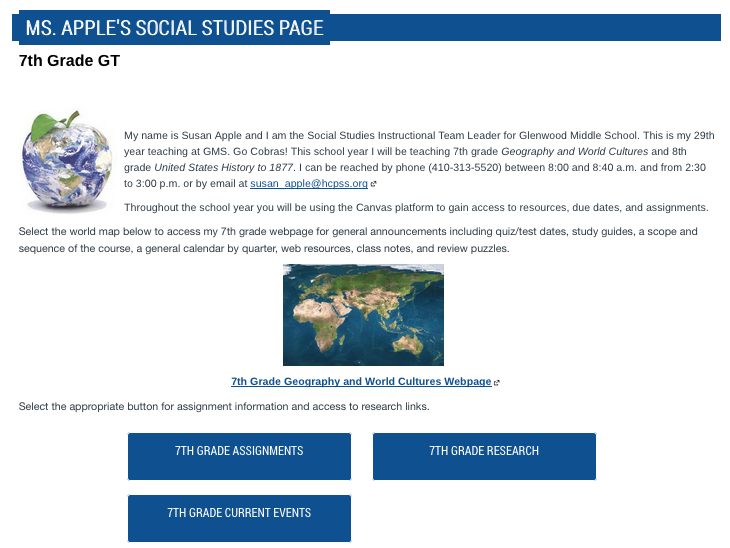 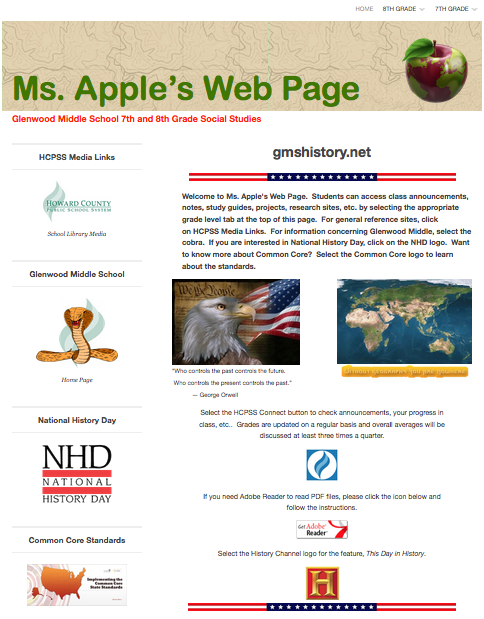 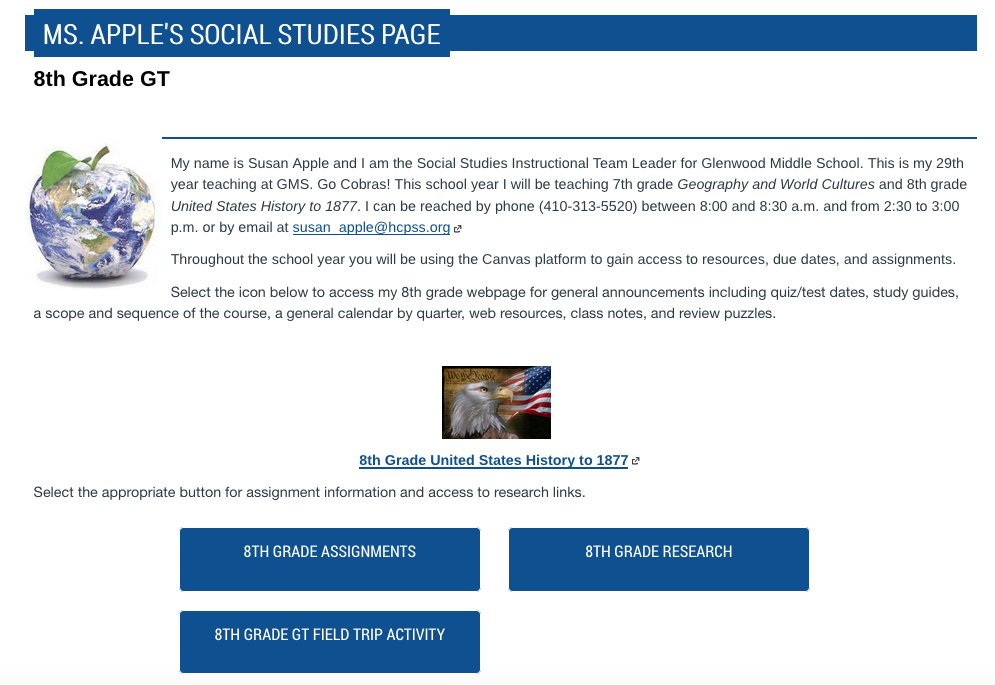 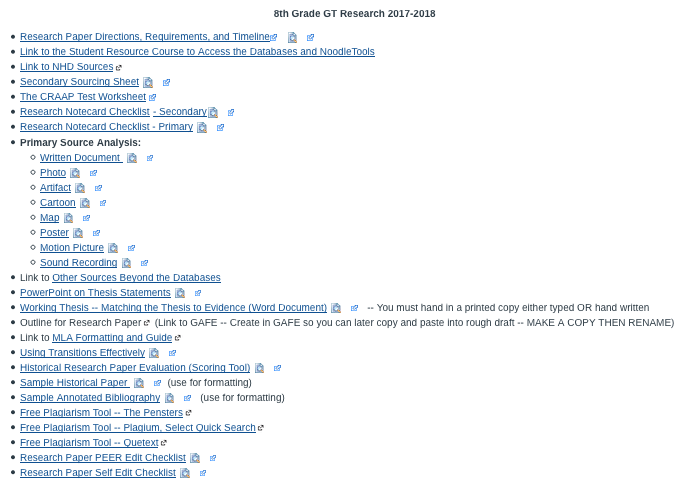 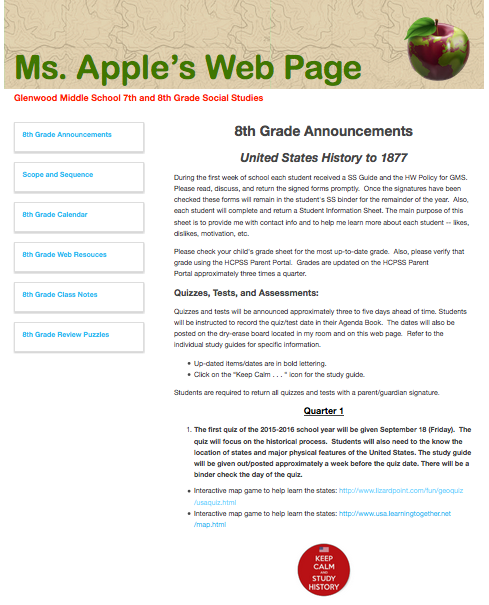 Announcements made  through the Canvas learning management system (HCPSS Connect) and directly through my web page (www.gmshistory.net)
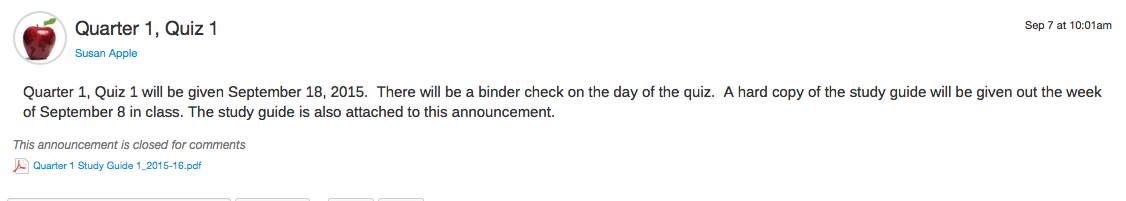 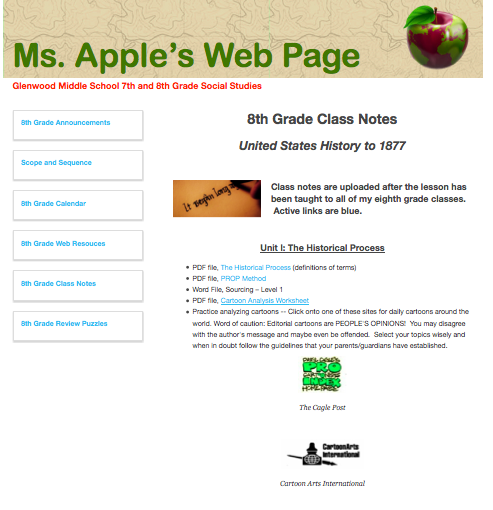 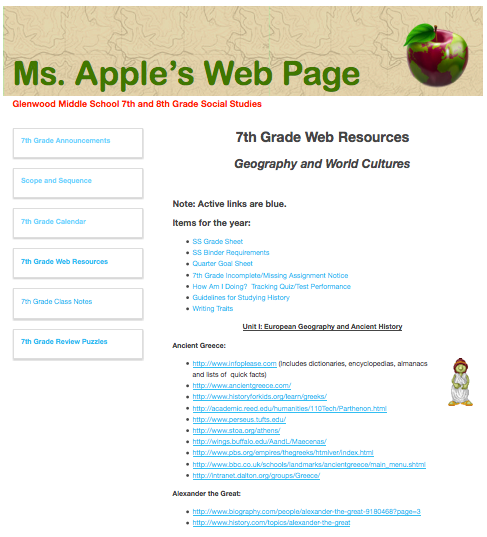 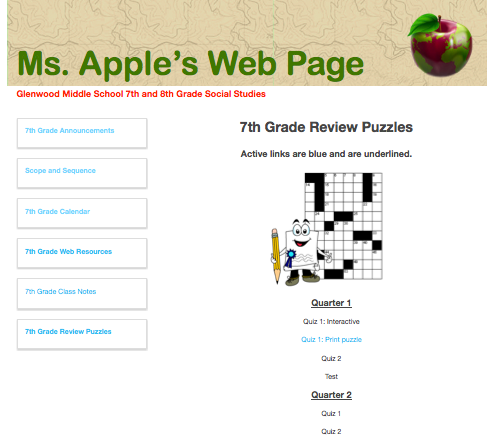